爱拼才会赢
No pain no gain
Post-Reading
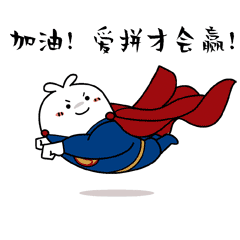 Learning Objectives:
Use graphic organizer to organize the text to understand the whole text
Answer literal and inferential questions regarding the text
Summarize the text in a Cloze activity. 
Improve fluency from reading aloud exercise. 
Compare two texts to find similarity and differences
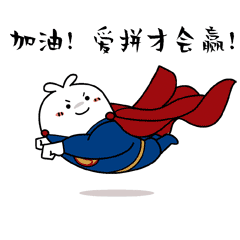 Warm up: watch the video 亲爱的篮球
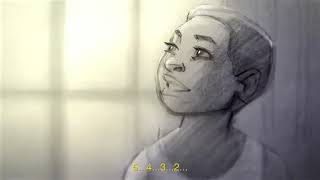 Task 1: Review/summarize the story of Lin Dan
Give a new title for Lin Dan’s story
A. 林丹小时候
B. 林丹的爸爸妈妈
C.  超级丹
D.  林丹很辛苦
Task 2: Parallel Reading - Read 科比
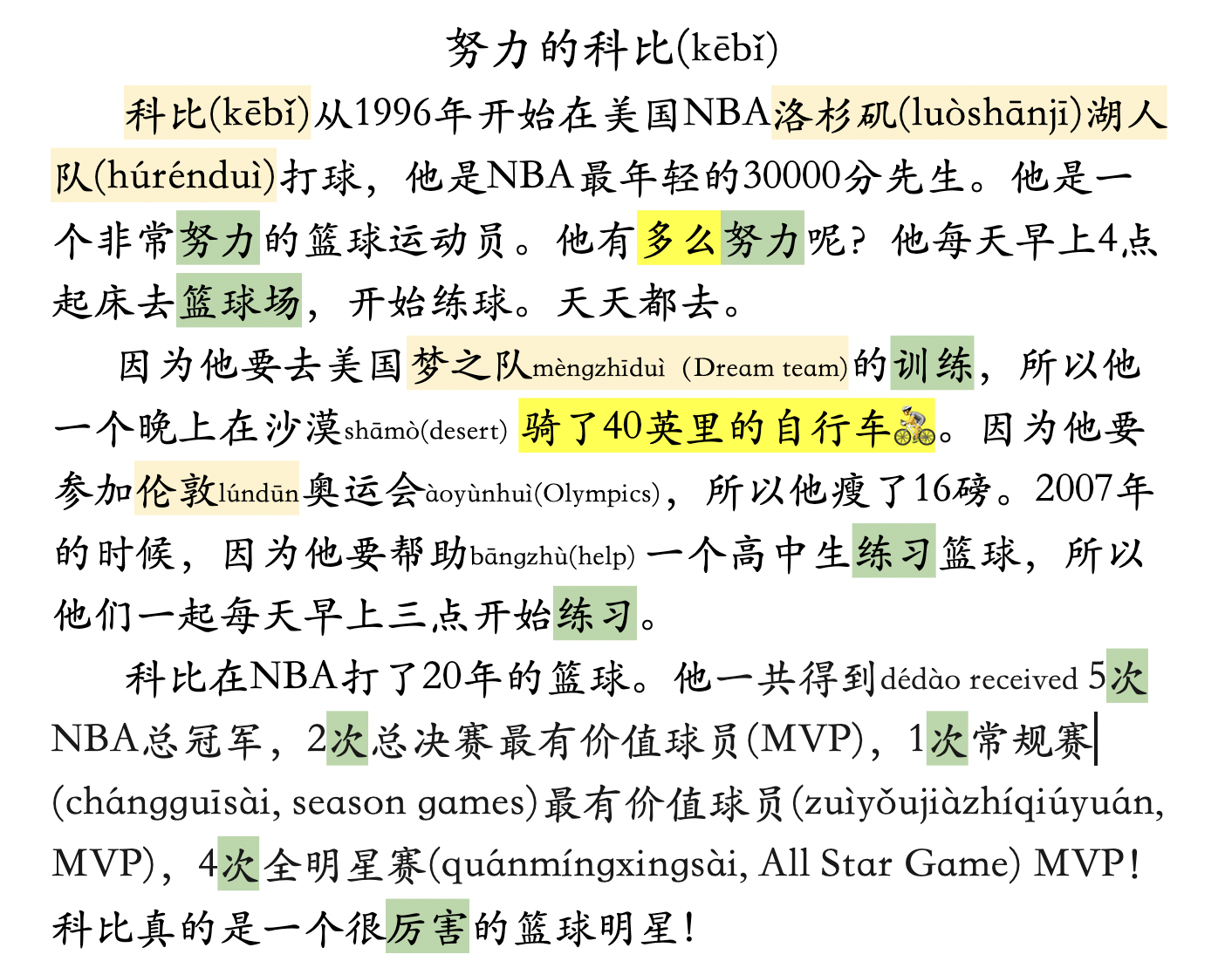 Task 2: Parallel Reading - Answer questions to show your understanding.
科比有多么努力？Find the evidence in the text. Check the ones that applies
Task 2: Parallel Reading - Answer questions to show your understanding.
2.   ________ How many times has Kobe won MVPs throughout his NBA career?      (一）4 times（二）2 times (三）one time    (四）12 times
3.  ________ 洛杉矶(luòshānjī) is       (一）San Francisco （二）Houston (三）Los Angels (四）Chicago
4.  ________ "努“ 的部首bùshǒu   (一）女（二）力 (三）刀 (四）又
5.  Can you find a statement each from 林丹 text and Kobe text to show that the two athletes are both amazing. 




6. ________ 努力 is similar to  (一）不放弃 （二）太累了  (三）厉害
7. 你喜欢打球吗？你喜欢打什么球？
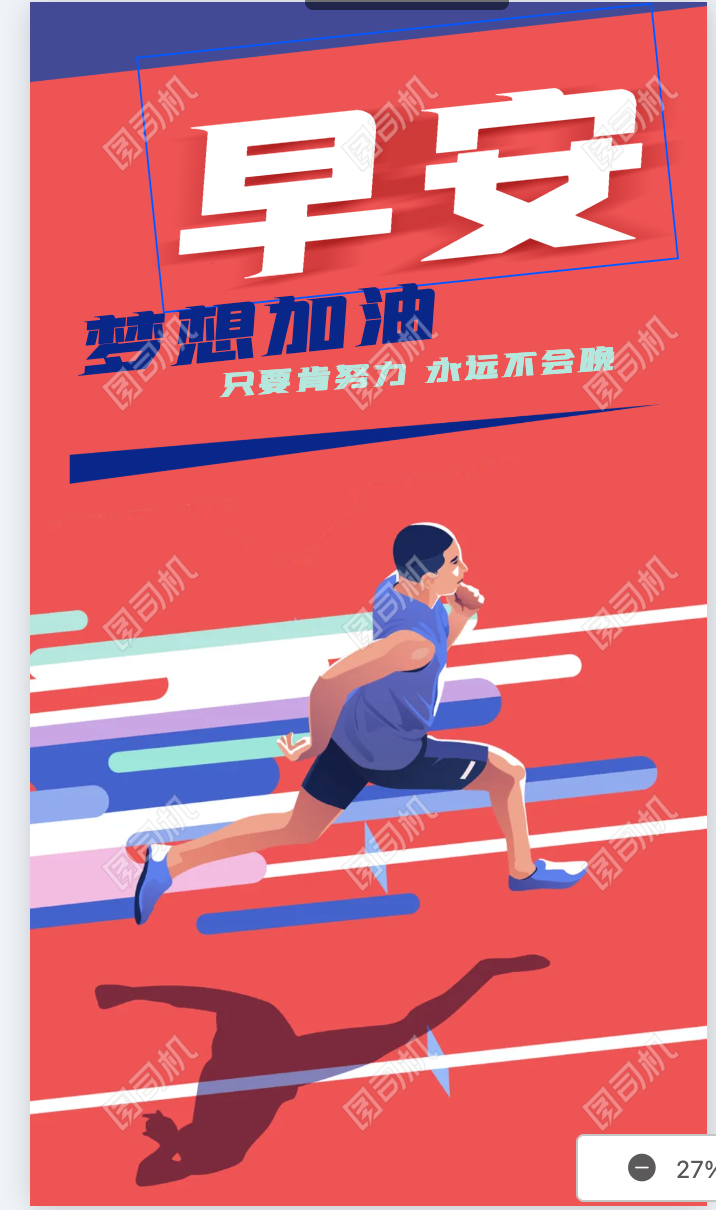 Task 3
Design a motivational poster
Presentational writing
Design a post that will inspire your friends to reach their goals. Use the vocabulary/patterns you have learned in this unit.  In the post, suggest a goal for your friend, what to practice, and how much time to practice each day. Write some encouraging words to help your friend accomplish the goal.